Module 9Administration Management
Learning Objectives
Define roles, responsibilities, and job descriptions for information technology (IT)-related functions
Assure staff competency in information and management systems skills
Manage projects and portfolios of projects (e.g., initiate, plan, execute, control, close)
Manage relationships with vendors (e.g., contract cost, schedule, support, maintenance, performance)
Facilitate steering committee meetings and topics
Learning Objectives
Assure adherence to industry best practices ( e.g., change control and project management)
Maintain system, operational, and department documentation
Provide customer service (e.g., service level management, request tracking, problem resolution)
Manage budget and financial risks
Manage customer relationships with business unit leaders
CPHIMS Competency Areas
Administration Management
IT Professionals must have leadership and management skills to be effective
Including
Resource allocation
Staffing
Initiating and directing ongoing departmental management
Healthcare IT Roles and Responsibilities
To support evolving technology needs  many roles require healthcare information and technology knowledge and a blend of clinical, management, and technical experience
Includes- Informatics, clinical engineering, go-live events, implementation consulting, integration, project management, quality assurance and usability
Roles include – Analysts, specialty roles including; systems, administrative support, application, clinical systems, reports, finance, supply chain, human resources and payroll, revenue cycle, decision support, interfaces and clinical and business intelligence
Healthcare IT Roles and Responsibilities
Healthcare information and technology includes electronic coding, accounting and billing systems, Electronic Medical Records (EMR), Electronic Health Records (EHR) and clinical or departmental applications such as lab, radiology, pharmacy and nutrition
Health informatics includes medical informatics, nursing informatics, clinical informatics, pharmacy informatics and biomedical informatics	
Careers can be found in hospitals, healthcare provider systems, healthcare-payer organizations, health information exchanges, community health centers, long-term care facilities, ambulatory centers, small physician practices, educational and academic medical centers, government agencies, the military, vendors, and consultants
Senior Management Roles and Responsibilities
Chief Information Officer (CIO)
Most senior level IT executive, may carry vice president designation
Chief Medical Information Officer (CMIO)
Chief Nursing Information Officer (CNIO)
Chief Technology Officer (CTO)
Chief Information Security Officer (CISO)
IT Directors and Chairs
Physician and Nurse Champions
Additional Roles- Chief Innovation Officer, Chief Applications Officer, Chief Privacy Officer, Chief Experience Office
General IT Roles and Responsibilities
Staffed with internal FTEs or outsourced staff
May be categorized as senior level, midlevel, junior or associate level
Titles include – director, manager, architect, analyst, engineer, technician, administrator, programmer and developer
Responsibilities
Applications, clinical and business intelligence, data warehouse, database, data center, directory services, help desk, IT security, mobile applications, server, network, telecommunications, storage, systems integrations, backup, messaging, collaboration, technical documentation, virtualization and website
Health IT Workforce Development Program
As part of the HITECH Act the Office of the National Coordinator for Health Information Technology (ONC) funded the Health IT Workforce Development Program with a goal to train a new workforce of health IT professionals, ready to help providers implement electronic health records to improve health care quality, safety, and cost-effectiveness 
Goal of the program-graduate high-caliber health information technology professionals interested in supporting the growing and evolving health IT industry 
Two programs:
Community College Consortia 
Assistance program for university-based training
Community College Consortia Program Roles
Roles needed as providers transition to EHRs;
Practice workflow and information management redesign specialists 
Clinician/practitioner consultants 
Implementation support specialists 
Implementation managers 
Technical/software support 
Trainers
University-Based Program Roles
Clinician or public health leader 
Health information management and exchange specialist 
Health information privacy and security specialist 
Research and development scientist 
Programmers and software engineer 
Health IT sub-specialist
Staff Competency – Employee Development
Mastering IT and management systems in addition to soft skills needed for collaboration and teamwork
Provide proficiencies and qualifications needed
Help form attitudes and interpersonal skills
Development provided through training and in-services, certification, academic courses, conferences, workshops, association membership and self study through printed material, videos and online resources
Organizational Training and In-Service Programs
Can originate from several sources
Human resources
Leadership departments
Departments
Project related
Job Related IT Certifications
Advantages
Provides a framework in which staff can learn and gain a level of proficiency in a specific topic
Provides recipients with a credential showing they have a defined body of knowledge in a specific area
Many certifications come from specific product vendors
General Certifications examples 
Project Management Professional (PMP), Information Technology Infrastructure Library (ITIL), Lean Six Sigma
Healthcare IT Certifications examples 
Certified Associate or Professional in Healthcare Information and Management Systems (CAHIMS/CPHIMS), Registered Health Information Technician (RHIT) as well as others
Professional Development
Help individuals become well rounded and remain current in the rapidly evolving healthcare environment
Sources
Healthcare IT conferences and workshops
Programs sponsored by national and local professional associations
University certificate and degree programs in healthcare IT, informatics, information management, information systems
Self or group study
Performance Evaluation
Ongoing process in which employees work, outcomes, attitudes, interpersonal skills, professional growth and adherence to organizational values are assessed and feedback is provided
Used to monitor and improve employee performance and competency
Rating scales are the most commonly used
360 degree method
Important for managers to provide feedback at regular intervals during the year
Disciplinary action should be taken based on clear facts and documented justification and done progressively
Project Management
Project Management is methodology used to successfully implement new and complex systems
The discipline of planning, organizing, securing, leading and controlling resources to achieve specific goals
A temporary endeavor that has a defined beginning and end
In contrast with operational initiatives that are repetitive, semi-permanent, or permanent activities
Project Portfolio Management (PPM)
The centralized management of processes, methods, and technologies used in project management to analyze and manage a group of current or proposed projects based on numerous characteristics
Enterprise Project Portfolio Management (EPPM) is a more integrated and top-down approach to managing project work and resources across the enterprise
Project Management Phases
Initiating
Planning
Executing
Monitoring and controlling
Closing
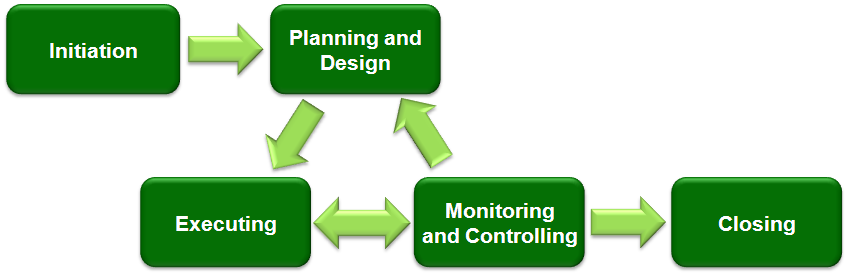 Initiating
Stakeholders identified
Project charter created and approved
Preliminary scope statement developed
Planning
Planning the scope
Defined through creating the project plan, developing the scope management plan, and creating the work breakdown structure (WBS).
Quality and risk management
Involves identifying and analyzing risks 
Planning risk responses
Schedule 
Developed by defining and sequencing activities
Estimating activity resources and duration
Determining the project schedule 
Planning human resources
Executing
Directing and managing project execution
Acquiring, developing and managing the project team
Performing quality assurance
Procuring project resources
Monitoring and Controlling
Manage the integrated change control process
Controlling quality
Controlling cost changes
Monitoring schedule and scope
Measuring performance
Monitoring and controlling risks
Change Control methodology
Addresses reactive and requested changes
Includes processes for categorizing change
Determines how changes will be requested, reviewed and implemented
Closing
Release of the final deliverables
Handing over project documentation
Terminating supplier contracts
Releasing project resources 
Communicating project closure to stakeholders
Post-implementation review
Lessons learned
Successes
Project Management-Nine Knowledge Management Areas
Scope
Time
Cost
Human Resource
Procurement
Risk
Quality
Integration
Communications
Scope Management
Ensures all the required work is performed to complete the project
Scope creep is the key reason many projects fail
Accomplished by defining and controlling what is included in the project and what is not, including
Scope plan
Scope definition
WBS
Scope control
Scope verification
Project Time Management
Developing and controlling the projects schedule includes
Activity definition
Sequencing
Activity resource scheduling
Activity duration
Schedule development
Schedule control
Project Cost Management
Estimating project cost
Ensure completion within approved budget includes
Cost estimate
Cost budgeting
Cost control
Project Human Resource Management
Obtaining, developing, and managing the team that performs the work
Planning human resources
Acquiring, developing and managing the project team
Project Procurement Management
Managing the acquisition of products and services from external sources includes
Planning acquisitions
Negotiating contracts
Selecting sellers
Administering contracts
Closing contracts
Project Risk Management
The identification of project risks and appropriate responses includes
Identifying risks
Performing risk analysis
Developing a risk response plan
Monitoring and controlling risks
Project Quality Management
Ensuring the project satisfies the objectives and requirements includes 
Performing quality planning
Performing quality assurance
Performing quality control
Project Integration Management
Manages the integration of various project activities and includes 
Developing the project management plan
Directing and managing project execution
Monitoring and controlling project work
Closing the project
Project Communications Management
Ensures that project information is generated and distributed and includes
Planning communication
Distributing information to stakeholders in a timely fashion
Reporting project performance and status
Communicating to resolve issues among stakeholders
Project Manager
Brings the project to successful completion
Responsible for working with sponsors, the project team and others involved to meet goals and objectives
Delivers the project on budget and on schedule
Controls the assigned resources to meet objectives, scope, schedule, cost
Reports progress
Facilitates and resolves issues, conflicts, risks and other obstacles
Vendor Relationships
A well managed relationship will result in increased customer satisfaction, reduced cost, better quality and service
Involves working on contract performance, schedules, costs, functionality, support and maintenance to benefit both organizations
Vendor performance must be monitored at all times with attention given to requirements that are most beneficial to the healthcare organization
Regular communication is key
Three pitfalls
Don’t confuse vendor management with vendor selection
Don’t select on price alone
Don’t forget to evaluate
Vendor Relationships – Ten Principles
Use project management methodology
Understand that vendor management is multifaceted
Be aware of contract details
Formal documentation is key
Contract complexity should be consistent with risk
Include all important deliverables in the contract
Management commitment is key
Focus on benefiting the customer and vendor
Clarify contractual terms and expectations
Ensure roles and responsibilities are clear
Steering Committee
Provides guidance and practical direction for projects and initiatives
Defined as an advisory committee usually made up of high-level stakeholders and/or experts that provide guidance
Key issues include policies, objectives, budget, marketing, resource allocation and decisions on large expenditures
Aligns strategic business and IT priorities
Three tasks
IT strategic planning
Project prioritization
Project approval
Steering Committee - Strategies
Create a charter that includes desired outcomes
Establish a scope that reflects corporate perspective
Consider specifically indicating the authority level and its role in decision making
Designate someone other than the CIO to chair the committee
Three steps to keep on track
Align IT priorities with strategic business priorities
Develop a charter
Keep it small and schedule regular meetings
Adhering to Industry Best Practices
Adhering to methods or techniques that have consistently shown results superior to those achieved by other means
These standards evolve as improvements are discovered
Some examples of IT management best practices
Regular meetings of the executive IT steering committee
Regular meeting of the IT change control
Multiyear IT strategic planning
Use of PMO
Publishing IT performance metrics
Conducting post-implementation audits
Documentation – System
Documents that support analysis, decision making, acquisition and implementation
Addresses system features, functionality and technical requirements
Includes information gathered in the collecting, organizing and evaluating data about IT requirements and the system environment
Includes functional requirements, design specifications, information requests, proposals and vendor responses
Procedure manuals, computer programs, operating manuals, compliance standards, initial system records, testing process and results
Documentation - Operational
Relates to system operations and maintenance
Ongoing system tests and results, audits, database management, training manuals
Implementation timeframes, flowcharts, progress reports, data backup and recovery
System retirement
Support requirements
Documentation - Department
Departmental policy formalizes expectations
Departmental procedure describes how the outcome is accomplished
Two purposes
Set performance requirements
Serve as references
Development
Identify need
Draft
Management approval
Distribute and educate
Revise
Coordinate with HR, compliance and others
Customer Service
Customer-centric – placing the customer as the center or focus of design or service
Service level management
Service level agreements define the service levels to be met and include metrics used to evaluate and detailed reporting mechanisms
Request tracking
Help Desk triage
Priority assignment
Issue tracking
User satisfaction
Metrics include call abandonment rate, uptime and response time
Problem resolution
Budgeting and Financial Risks
Reduce and protect unpredictability of future costs
Enterprise Risk Management (ERM) - methodology used to manage overall risk 
Identification
Quantification – likelihood of occurrence and impact
Risk Response
Monitoring
Budget Risk Management
Use an organized approach that prepares for the possibility that some risks will not be successfully managed
Create a risk contingency budget
Develop budgeting and forecasting skills to reduce risk
Develop a detailed budget
Differentiate line items, capital and operating expenditures
Identify long-range capital (5 year plan)
Capital – for fixed assets (buildings and equipment)
Operating – day to day activities (e.g., rent and utilities)
Budget Management Steps
Negotiate an effective budget to start with
Plan for unexpected expenses
Prepare early for year-end activities
Stay close to budget
Account for cost allocations
Understand key budget numbers
Managing Customer Relationships with Business Leaders
Customer Relationship Management (CRM)
An organizations approach to interactions with customers, patients, vendors and other associates
Uses proven methods to attract, retain and re-attract customers
Leverages technology to organize, automate and synchronize business processes
Increases quality, efficiency and profitability
Reduces cost
Set clear customer experience strategy that understands the mission and vision, slogan, and values that aligns with organizational strategies
Use communications program that emphasizes customer service
Practice QuestionsModule 9
Practice Question 1
The U.S. Office of the National Coordinator for Health Information Technology identified six healthcare IT workforce roles that healthcare providers will need as they transition to EHRs. These include:
Revenue cycle manager, software support technician, trainer
Clinician/practitioner consultant, implementation support specialist, payroll manager
Materials management consult, clinician/practitioner consult, trainer
Implementation support specialist, clinician/practitioner consult, trainer
Practice Question 1
The U.S. Office of the National Coordinator for Health Information Technology identified six healthcare IT workforce roles that healthcare providers will need as they transition to EHRs. These include:
Revenue cycle manager, software support technician, trainer
Clinician/practitioner consultant, implementation support specialist, payroll manager
Materials management consult, clinician/practitioner consult, trainer
Implementation support specialist, clinician/practitioner consult, trainer
Practice Question 2
A project manager has been assigned to manage the implementation of a new clinical system. The project manager is responsible for:
Appointing the project steering committee from hospital management
Delivering project objectives within budget and on schedule
Delegating project scope decisions to the appropriate team members
Reporting change requests to the CIO for approval or rejection
Practice Question 2
A project manager has been assigned to manage the implementation of a new clinical system. The project manager is responsible for:
Appointing the project steering committee from hospital management
Delivering project objectives within budget and on schedule
Delegating project scope decisions to the appropriate team members
Reporting change requests to the CIO for approval or rejection
Practice Question 3
When undertaking a new project assignment, the BEST order of approach is:
Initiate, plan, control, execute and close
Plan, initiate, execute, control and close
Control, plan, initiate, execute and close
Initiate, plan, execute, control and close
Practice Question 3
When undertaking a new project assignment, the BEST order of approach is:
Initiate, plan, control, execute and close
Plan, initiate, execute, control and close
Control, plan, initiate, execute and close
Initiate, plan, execute, control and close
Practice Question 4
An advisory committee made up of high-level stakeholders and/or experts who provide guidance on key issues such as company policy and objectives, budgetary control, marketing strategy, resource allocation and decisions involving large expenditures is called:
An IT Steering Committee
A system development life cycle committee
A vendor selection committee
A policies and standards committee
Practice Question 4
An advisory committee made up of high-level stakeholders and/or experts who provide guidance on key issues such as company policy and objectives, budgetary control, marketing strategy, resource allocation and decisions involving large expenditures is called:
An IT Steering Committee
A system development life cycle committee
A vendor selection committee
A policies and standards committee
Practice Question 5
An important step to AVOID when managing budgets is to 
Negotiate a good budget at the close of the budget cycle
Stay close to budget
Beware of cost allocations
Use proven budget tools and techniques
Practice Question 5
An important step to AVOID when managing budgets is to 
Negotiate a good budget at the close of the budget cycle
Stay close to budget
Beware of cost allocations
Use proven budget tools and techniques
Practice Question 6
The widely accepted practice in healthcare for managing an organizations interactions with customers, patients, vendors, and other business associates is:
Enterprise risk management
Project portfolio management
Customer relationship management
Project quality management
Practice Question 6
The widely accepted practice in healthcare for managing an organizations interactions with customers, patients, vendors, and other business associates is:
Enterprise risk management
Project portfolio management
Customer relationship management
Project quality management
Practice Question 7
Six months into a picture archiving and communication system implementation, it is determined that each image takes an average of 10 KB of storage.  The facility processes 200 images a day and needs to have online storage available for 1,000 days.  What is the minimum amount of storage necessary to accommodate this system?
0.2 Gigabytes
2.0 Gigabytes
20 Gigabytes
200 Gigabytes
Practice Question 7
Six months into a picture archiving and communication system implementation, it is determined that each image takes an average of 10 KB of storage.  The facility processes 200 images a day and needs to have online storage available for 1,000 days.  What is the minimum amount of storage necessary to accommodate this system?
0.2 Gigabytes
2.0 Gigabytes
20 Gigabytes
200 Gigabytes
Practice Question 8
The late delivery of a server delayed a systems implementation by a week.  The project manager told the staff to meet the original project deadline while avoiding overtime.  The staff agreed to work extra shifts in exchange for time off with pay during the regular schedule later that same month.  This is an example of which of the following incentive agreements?
Gain-share
Premium pay
Compensated absences
Flex-time
Practice Question 8
The late delivery of a server delayed a systems implementation by a week.  The project manager told the staff to meet the original project deadline while avoiding overtime.  The staff agreed to work extra shifts in exchange for time off with pay during the regular schedule later that same month.  This is an example of which of the following incentive agreements?
Gain-share
Premium pay
Compensated absences
Flex-time
Practice Question 9
Leadership that involves making all the decisions for a team and expecting the team to carry out orders as described is called:
Laissez-faire.
Democratic or participative.
Authoritarian or autocratic.
None of the above.
Practice Question 9
Leadership that involves making all the decisions for a team and expecting the team to carry out orders as described is called:
Laissez-faire.
Democratic or participative.
Authoritarian or autocratic.
None of the above.